Figure 4. Juvenile female Mecp2ZFN/+ rats display alterations in fear memory and anxiety-like behaviour but ...
Hum Mol Genet, Volume 25, Issue 15, 1 August 2016, Pages 3284–3302, https://doi.org/10.1093/hmg/ddw178
The content of this slide may be subject to copyright: please see the slide notes for details.
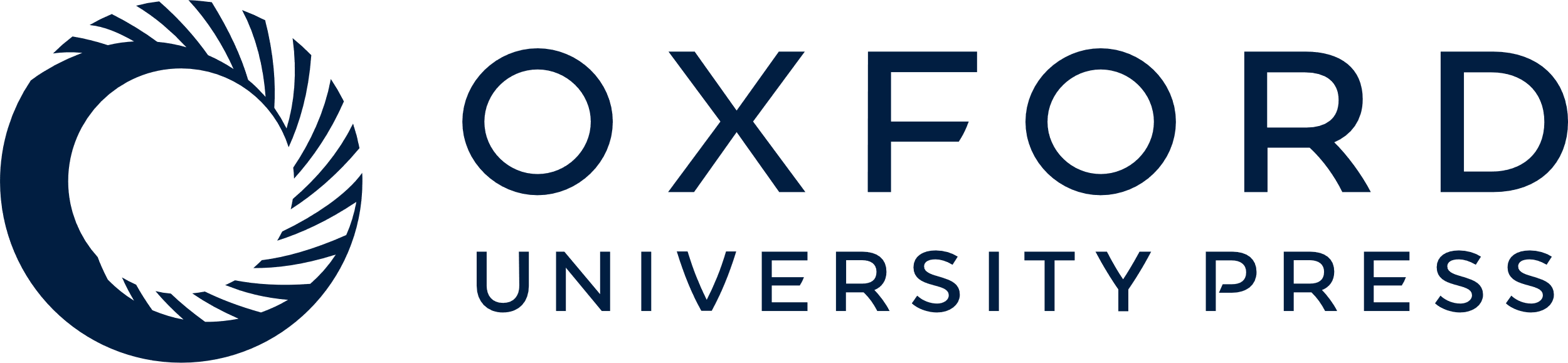 [Speaker Notes: Figure 4. Juvenile female Mecp2ZFN/+ rats display alterations in fear memory and anxiety-like behaviour but normal sensorimotor gating and perseverative behaviour. (A, B) Juvenile female Mecp2ZFN/+ rats (ZFN/+) display increased freezing behaviour compared with female wild-type littermates (+/+) when tested for contextual (A) but not cued fear memory (B). (C) Juvenile female Mecp2ZFN/+ rats compared with female wild-type littermates spend more time in the open zones of the elevated circle maze. (D, E) Acoustic startle (D) and prepulse inhibition of the startle response (E) are normal in juvenile female Mecp2ZFN/+ rats. (F) In a test for perseverative behaviour, juvenile female Mecp2ZFN/+ rats and female wild-type littermates do not display differences in chewing a wooden block. *P < 0.05; **P < 0.001; ns, not significant, n = 9–13 per genotype. A complete statistical summary of behavioural data is provided in Supplementary Material, Table ST12.
Comparison of the juvenile neurobehavioural phenotypes in rodent models of Rett syndrome
Female juvenile RTT ratEarliest reported onset in female RTT miceLoss-of-functionNullBehavioural domainMecp2 ZFN alleleMecp2 Tm1.1Bird (deletion exon3-4) alleleMecp2 Tm1.1Jae (deletion exon3) alleleRegression of forepaw useNormal, 4 & 7 wk; impaired 9 wkN.E.N.E.SociabilityImpaired, ∼ 4 wkModerate impairment, 12 wkN.E.Anxiety-like behaviourReduced, ∼ 3 wkReduced, 5 wkReduced, 8 wkLocomotor activityReduced, ∼ 4 wkReduced, 12 wkReduced, 5-6 wkSensorimotor gatingNormal, ∼ 5 wkAltered, 7 wkN.E.Contextual fear memoryEnhanced, 5 wkImpaired, 8 wkNormal, 6 wkCued fear memoryNormal, 5 wkNormal, 8 wkNormal, 6 wkOlfactionNormal, ∼ 6 wkNormal, 12 wkN.E.Perseverative behaviourNormal, 6 wkN.E.N.E.Summary of the findings from our studies of juvenile female Mecp2ZFN/+ rats compared with published reports on the age of onset and nature of deficits reported in female mice that have either one copy of the Mecp2Tm1.1Bird allele (49,50), or one copy of the Mecp2Tm1.1Jae allele (51–53). wk, week; N.E., not evaluated or reported.


Unless provided in the caption above, the following copyright applies to the content of this slide: © The Author 2016. Published by Oxford University Press.This is an Open Access article distributed under the terms of the Creative Commons Attribution License (http://creativecommons.org/licenses/by/4.0/), which permits unrestricted reuse, distribution, and reproduction in any medium, provided the original work is properly cited.]